„Selbst ist dieFrau“
Gartenarbeit 
by
Joeleen
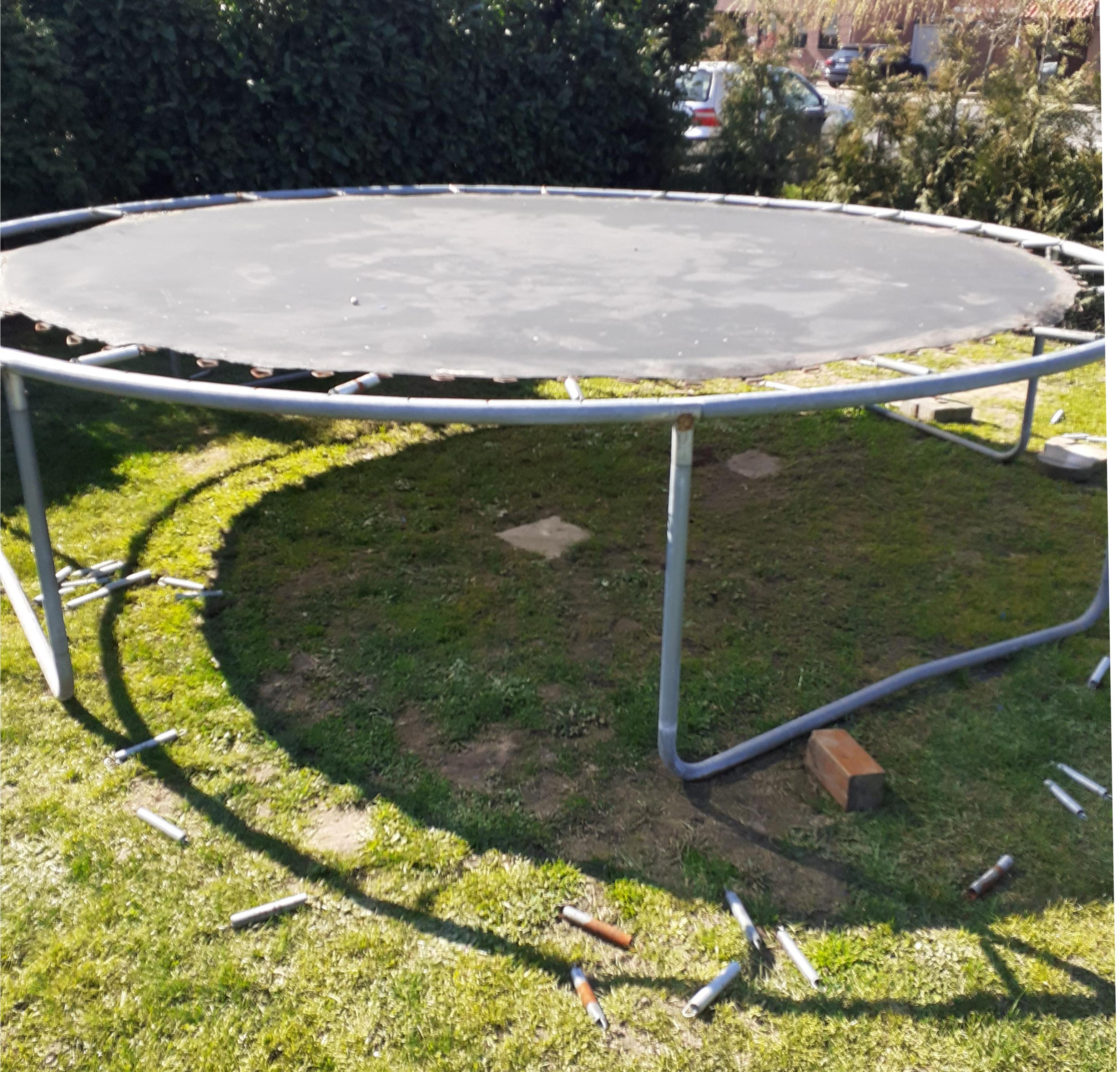 Tag 1:
Teil eins des Abbaues des geliebten Trampolins
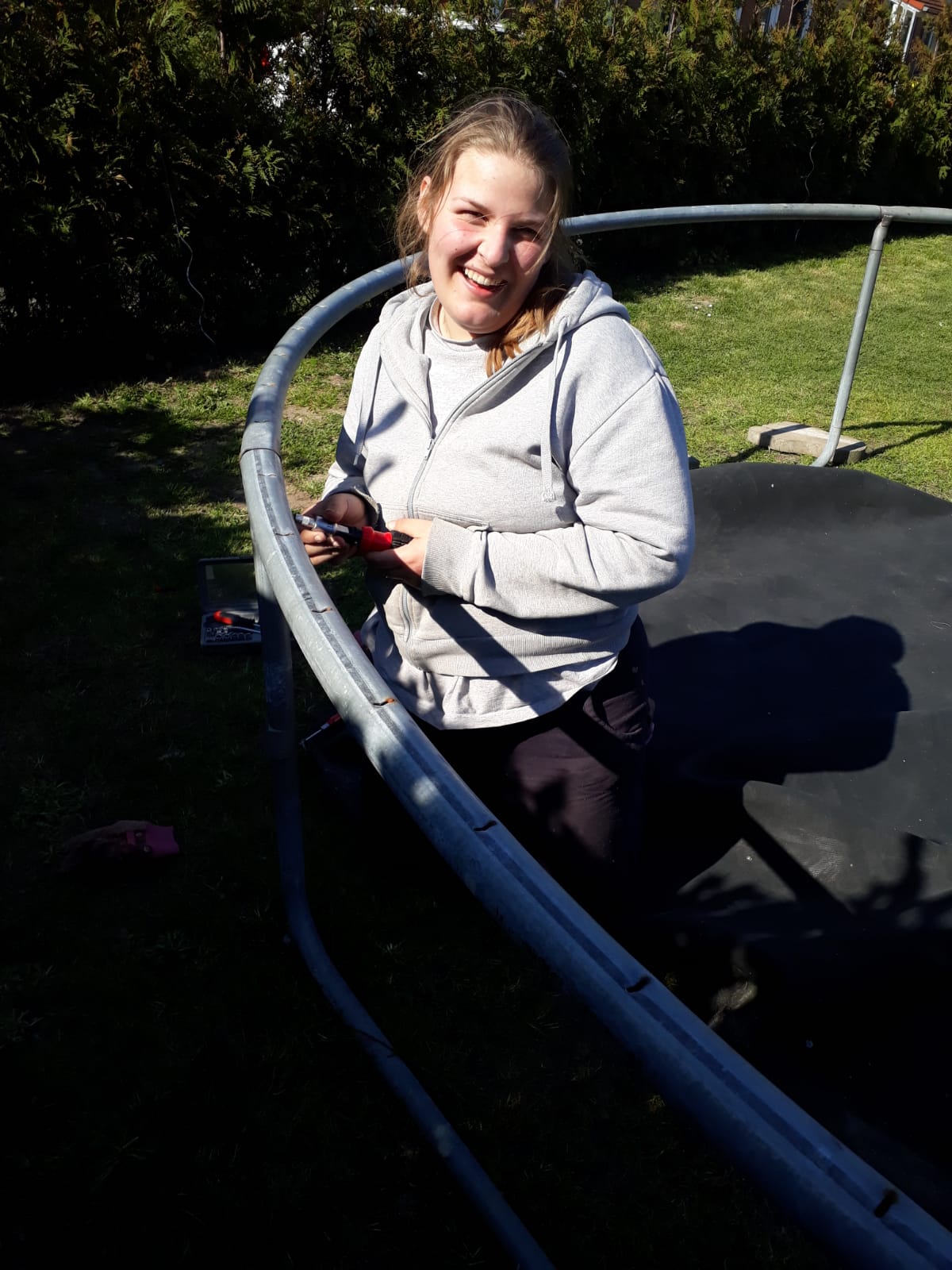 Tag 2:
Teil zwei des Abbaues
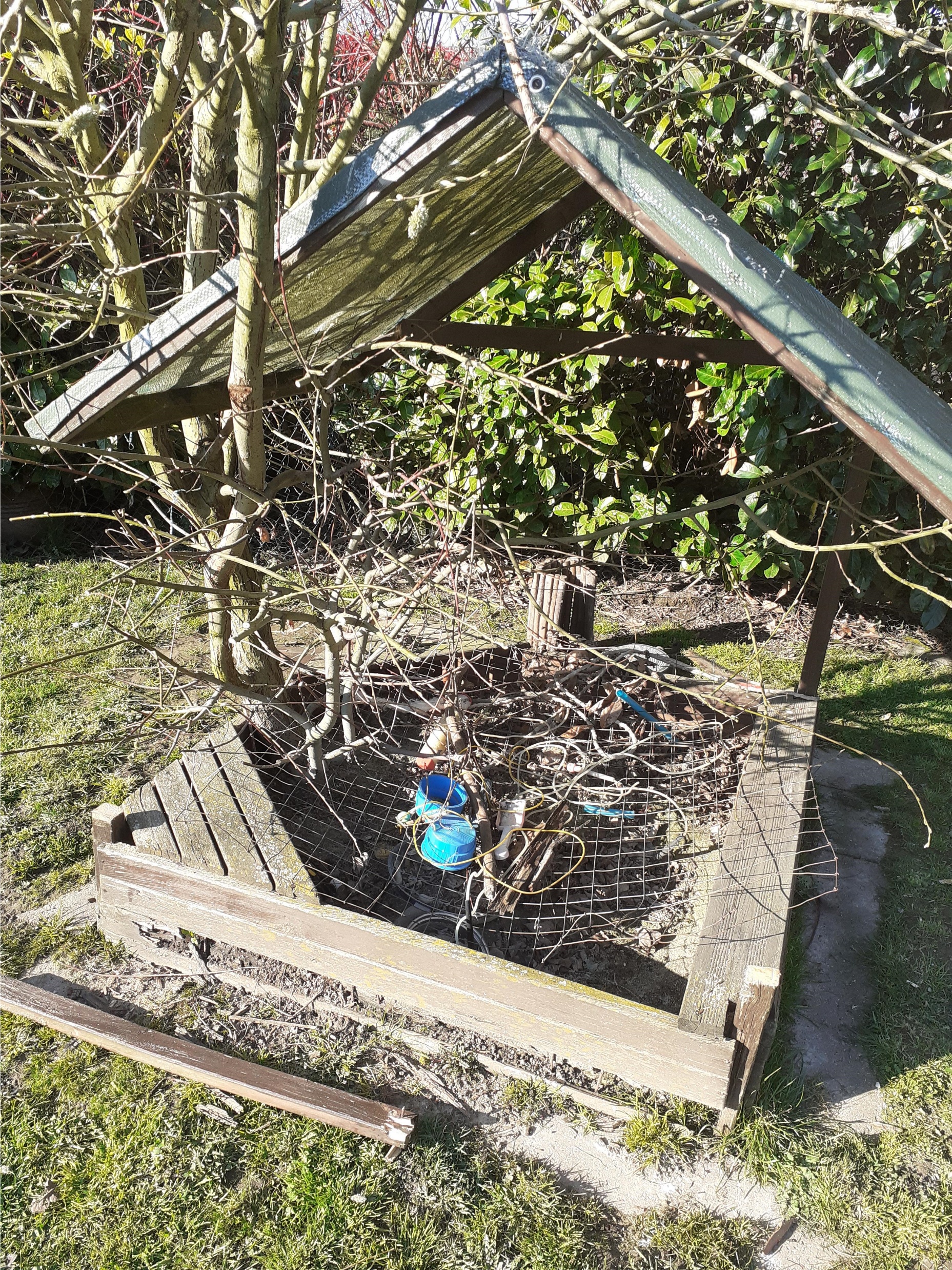 Tag 3:
Abriss Teil eins des Sandkastens
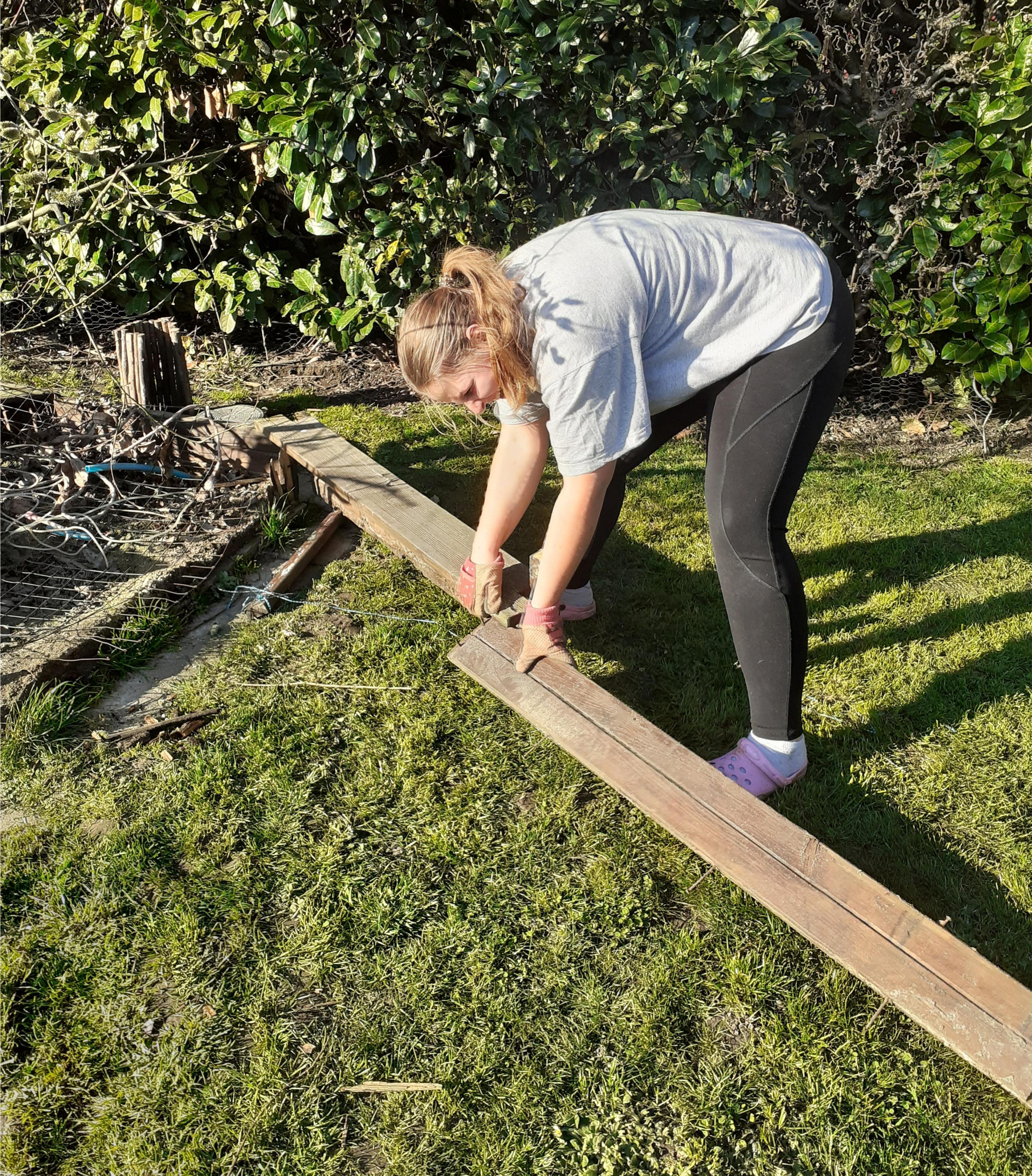 Tag 4:
Teil zwei des Abbaues
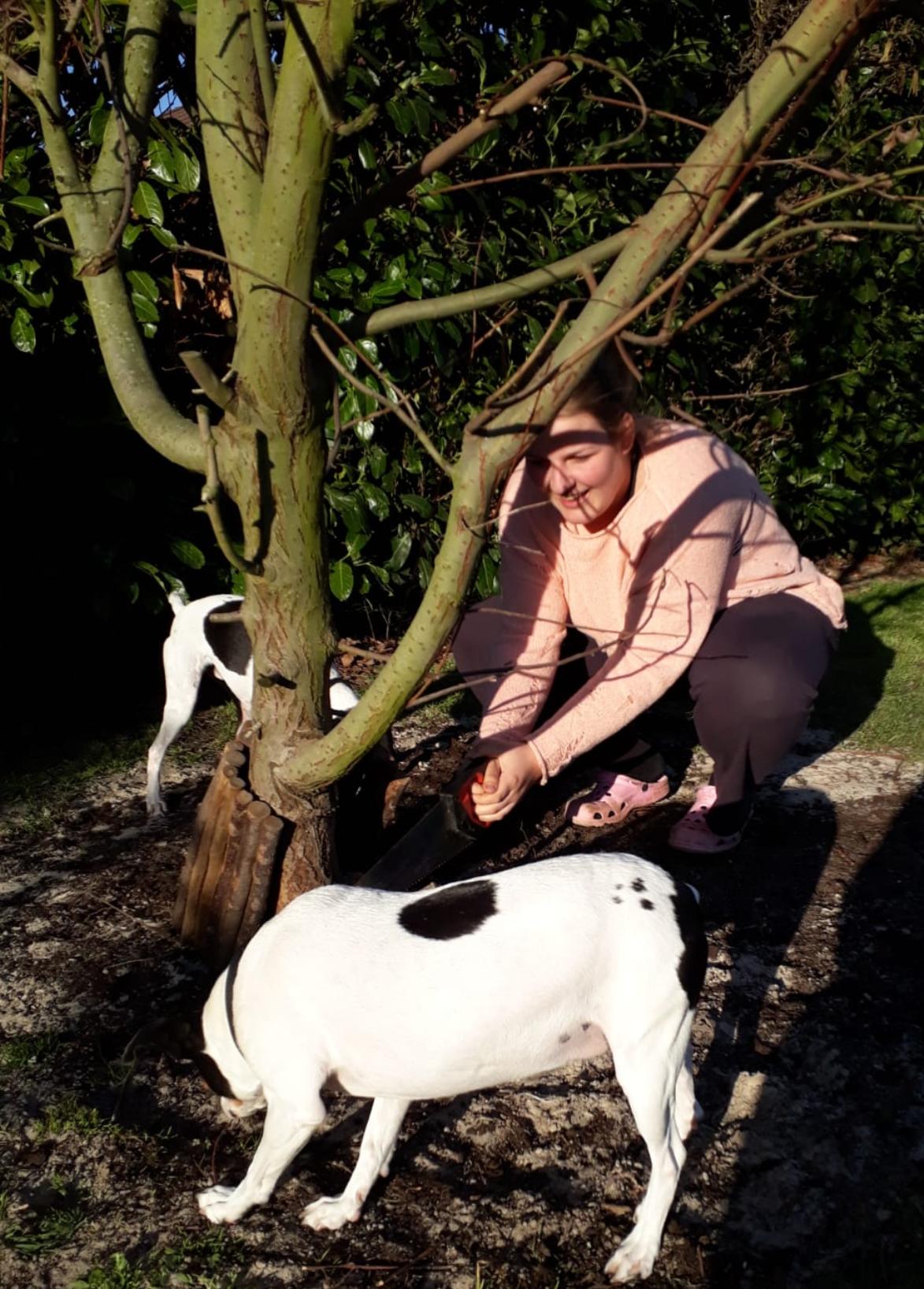 Tag 5:
Baum schneiden
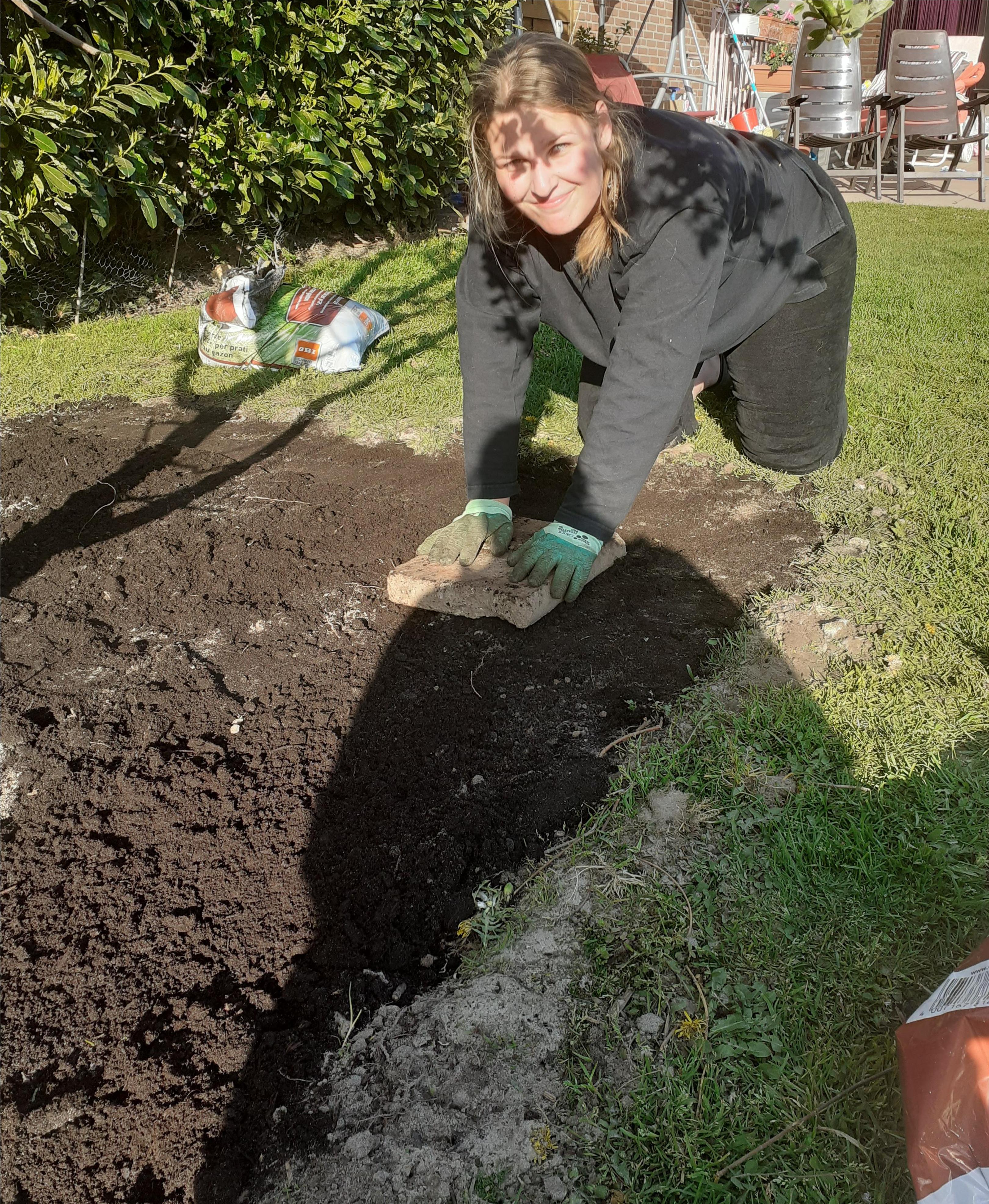 Tag 6:
Vorbereitung für die Verlegung des Rollrasens
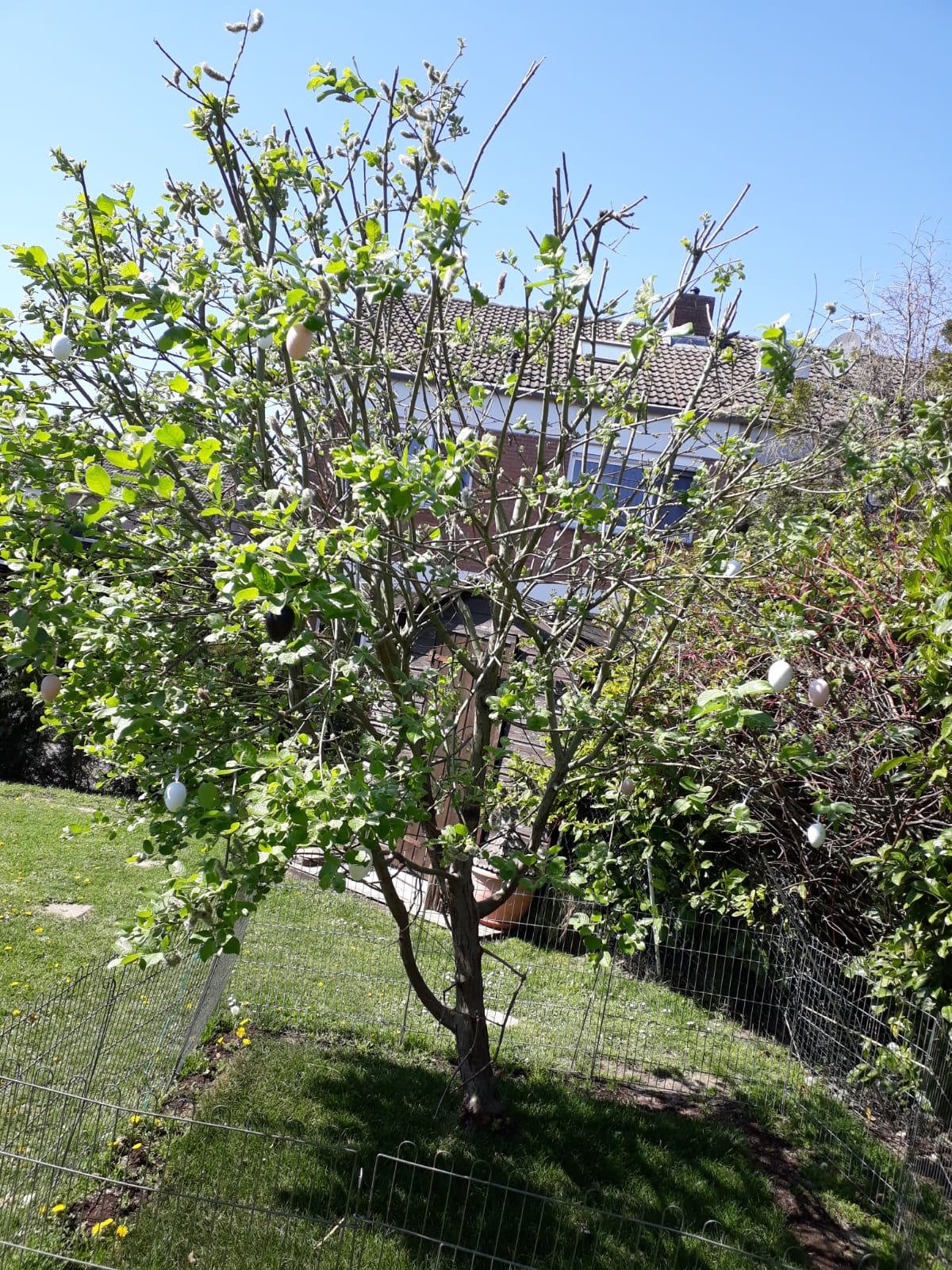 Tag 7:
Verlegung des Rollrasens
Endergebnis